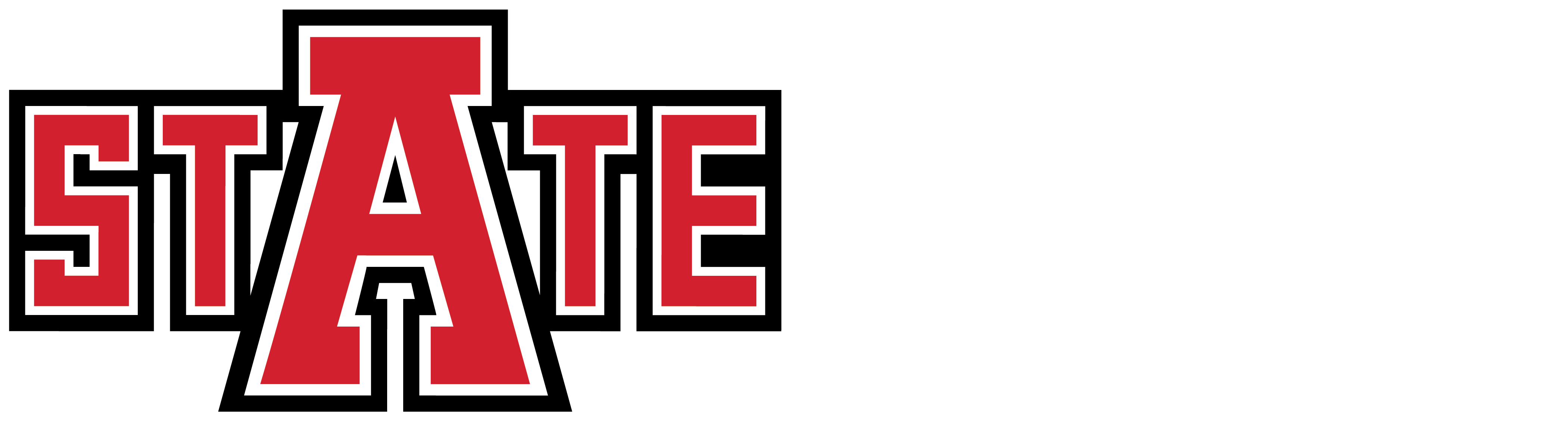 School Counseling Program Assessment
Preparing for the Praxis II
Purpose and History
To investigate how prepared MSE School Counseling students are to pass the Praxis II exam
https://www.jmu.edu/studentaffairs/staff-resources/saac/assessment-cycle.shtml
Program Outcomes
Students will strongly identify as a professional school counselor.

2. Students will possess the knowledge, skill, and awareness to help a diverse range of students and their families in the school setting.

3. Students will be equipped to practice ethically and legally in the school setting while relying on evidence-based practices in their work with diverse students and their families.
Survey
1. How prepared were you to take this Interactive Practice Test? 
	5- Very prepared
	4- Prepared
	3- Somewhat prepared
	2- Not really prepared
	1- Not prepared at all
 
2. How familiar were you with the material in the Interactive Practice Test? 
	5- Very familiar 
	4- Familiar 
	3- Somewhat familiar 
	2- Not really familiar 
	1- Not familiar at all
3. How much studying will you need to do to prepare for the Praxis II exam that you will take for licensure? 
      5- Very much
      4- An average amount 
      3- Unsure 
      2- Not that much 
      1- None at all 

4. How can the MSE School Counseling program better prepare you for the Praxis II exam?
Results
Program-Related Decisions 
Faculty
Chair
Dean